VEDENÍ NUTRIČNÍHO DEKURZU(dle FN Bohunice)
Léčebná výživa – 3. ročník
Jana Spáčilová
Nutriční dekurz
Co je to dekurz? 
Kdo vede??? 
U koho???
Co obsahuje ND?
1. Vstupní hodnoty nutričního stavu
2. Stanovení definitivního skóre rizika podvýživy (NRS)
3. Stanovení potřeby energie a bílkovin
4. Monitorování příjmu stravy
5. Monitorování nutričního stavu
6. Doporučení NT
1. Vstupní hodnoty nutričního stavu
- obvyklá hmotnost (kg; měs/rok)
- aktuální hmotnost
- zhubnutí (%, za dobu)
- výška
- aktuální BMI
- odhad příjmu stravy (% dřívějšího množství)
Hodnocení stavu výživy zdravotní sestrou (primární screening)
2. Stanovení definitivního skóre rizika podvýživy (NRS)
A – Nutriční stav podle sesterského screeningu 
         0		1		2-3		4-6
B – Nutriční stav podle definitivního screeningu
         0		1		2		3
C – Riziko vyplývající ze základní choroby
         0		1		2		3

NRS = B + C
Riziko vyplývající ze základní choroby
Skóre 0
Bez závažné choroby
Chronické onemocnění kompenzované (DM, ICHS, vředová choroba gastroduodena provázená obtížemi)
Stav po operaci se zhojenou ránou
Nádor v remisi
Skóre 1
-chronické onemocnění dekompenzované
-chronická hemodialýza
-běžný operační výkon, včetně plánovaného výkonu
-trauma vyžadující hospitalizaci
-popáleniny menšího rozsahu, neomezující příjem stravy
-aktivní nádorové onemocnění
-fraktura krčku femuru
Riziko vyplývající ze základní choroby
Skóre 2
-velké operace
-těžký úraz (hlavy)
-nehojící se rána
-významné dekubity
-popáleniny středně velkého rozsahu
-závažné komplikace, zejména infekční (sepse, těžká pneumonie)
-nádorové onemocnění s náročnou kombinovanou terapií (CHT, RT)
Skóre 2
-závažné onemocnění GITu, omezující příjem stravy >1 týden
-aktivní nádor horní části GITu
-relaps nádoru nebo progrese nádoru při protinádorové léčbě
-déletrvající hospitalizace >2 týdny
-opakovaná hospitalizace v odstupu kratším než 2 týdny
-autologní transplantace krvetvorných buněk
Riziko vyplývající ze základní choroby
Skóre 3
-intenzivní péče s předpokládaným pobytem na JIP >3 týdny
-polytrauma
-popálenina velkého rozsahu, vyžadující déletrvající nemocniční léčbu
-multimodální protinádorová léčba (operace, CHT, RT)
-alogenní transplantace krvetvorných buněk
3. Stanovení potřeby energie a bílkovin
- lze vyjádřit obvyklým rozmezím hodnot vztažených na kilogram tělesné hmotnosti pacienta
- potřeba upravit tělesnou hmotnost v některých případech:
Otoky
Obezita
Podvýživa
Hodnocení otoků a úprava hmotnosti pro výpočet energetické potřeby
Úprava hmotnosti pro výpočet potřeby energie a bílkovin
Výpočet potřeby energie (pravidla pro volbu hodnoty z uvedeného rozmezí)
Poznámka: V akutní katabolické fázi choroby je sice výdej energie vysoký, ale obvykle není doporučeno jej zcela krýt. Dávka energie ve výživě se zvyšuje až v anabolické fázi, a to zejména pokud předcházelo zhubnutí a malnutrice
Stanovení celkové denní potřeby bílkovin
4. Monitorování příjmu stravy
5. Monitorování nutričního stavu
[Speaker Notes: Při podezření na diabetes mellitus je třeba potvrdit diagnózu onemocnění standardním postupem. O diagnóze diabetu svědčí: 
a) přítomnost klinické symptomatologie provázené náhodnou glykémií vyšší než 11,0 mmol/l a následně glykémií v žilní plazmě nalačno rovnou nebo vyšší než 7,0 mmol/l (stačí jedno stanovení) 
b) při nepřítomnosti klinických projevů a nálezu glykémie v žilní plazmě nalačno rovné nebo vyšší než 7,0 mmol/l po osmihodinovém lačnění (ověřit aspoň dvakrát) 
c) nález glykémie v žilní plazmě za 2 hodiny při oGTT vyšší než 11,0 mmol/l. 
Dle Česká diabetologická společnost, 2016.]
5. Monitorování nutričního stavu
Apetit (0-10)
0=odpor k jídlu
.
.
.
10=normální chuť k jídlu
Dyspeptické potíže (0-4)
0=žádné DP, které by omezovaly příjem stravy
1=potíže lehce nebo občasně omezující příjem stravy
2=potíže středně těžké, omezující každodenně příjem některých jídel
3=výrazně a pravidelně omezující
4=velmi těžké potíže omezující příjem každého jídla
5. Monitorování nutričního stavu
Hodnocení krevních bílkovin ve vztahu k výživě
5. Monitorování nutričního stavu
Měření obvodu paže (OP)

Jak???


Jak souvisí obvod paže s BMI, resp. s tělesnou hmotností???
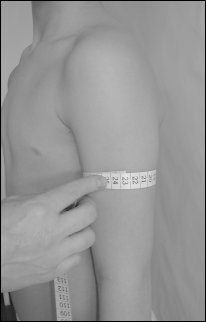 6. Doporučení NT – stanovení nutričního plánu
Možnosti nutričního plánu
Úprava diety
Monitorování skutečného příjmu stravy
Stanovení potřeby energie a bílkovin
Doporučení přípravku pro sipping včetně jeho denního množství
Monitorování nutričního stavu
Doporučení sondové výživy
Doporučení PV tam, kde nelze zabezpečit potřebný příjem živin enterálně
Konzultace lékaře – člena NPT
Ambulantní nutriční kontrola po propuštění z nemocnice
Domácí nutriční podpora
Monitoring pitného režimu